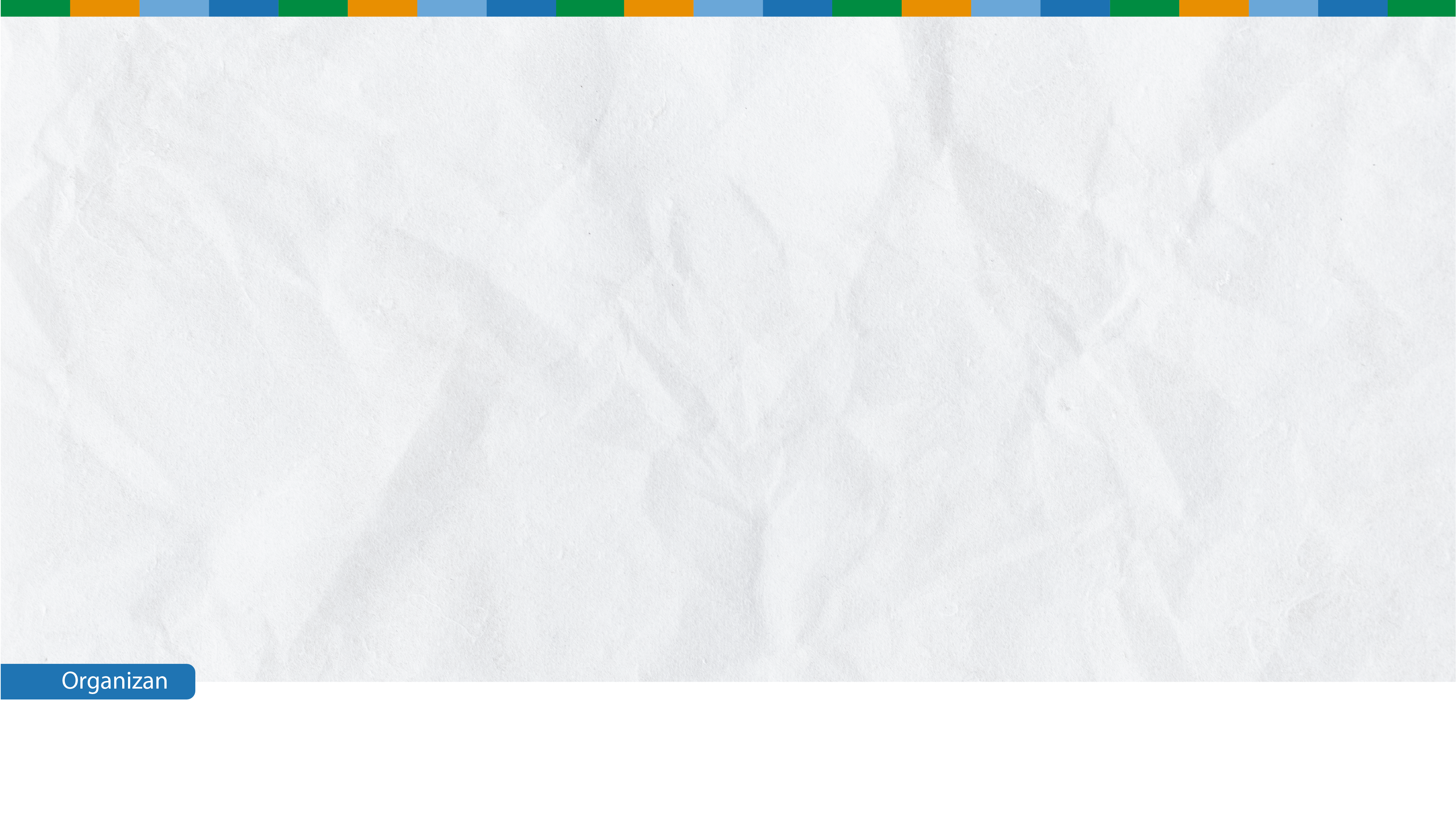 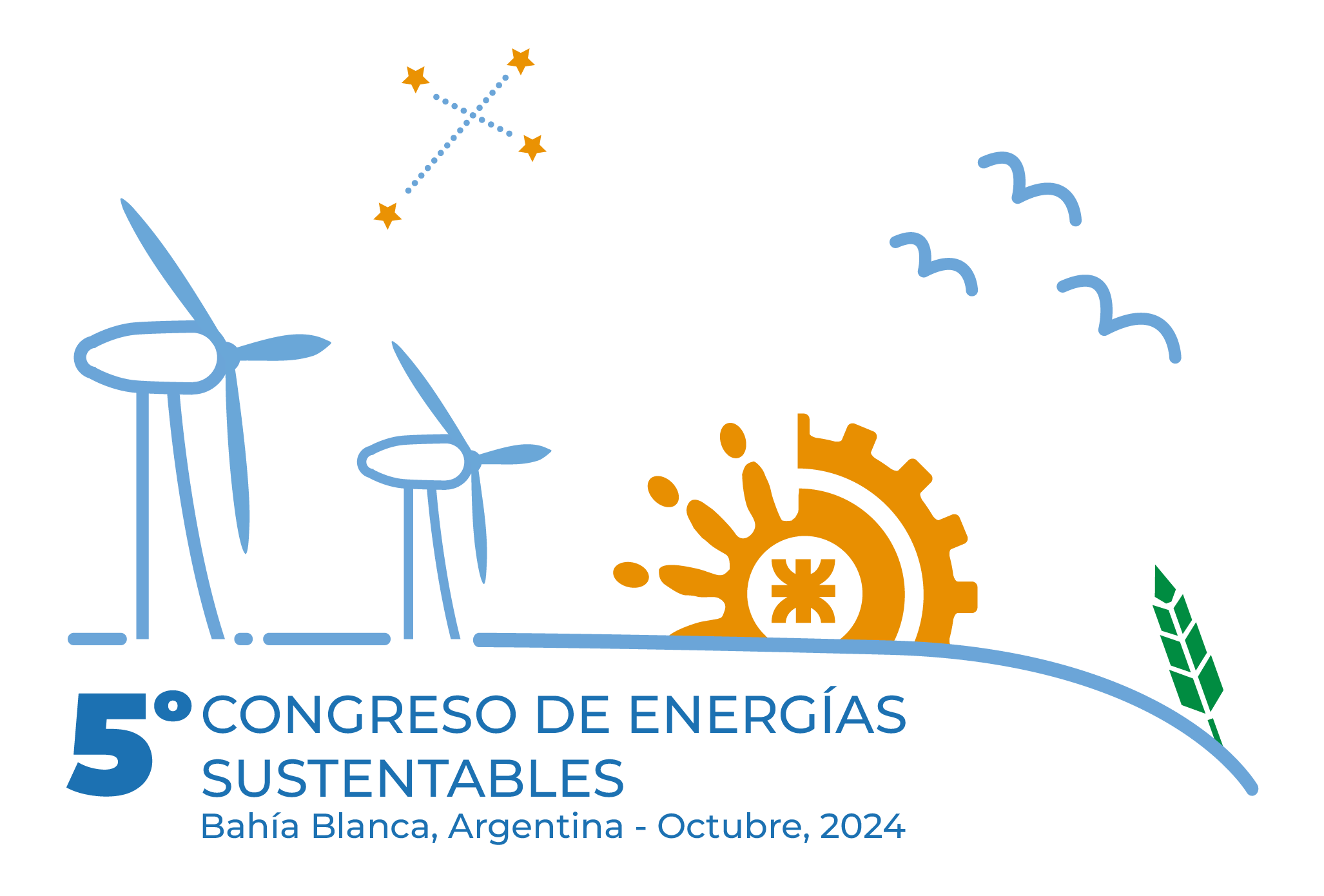 TITULO DEL TRABAJO
NOMBRE Y APELLIDO DE LOS AUTORES, SEPARADOS POR PUNTO Y COMA
Institución
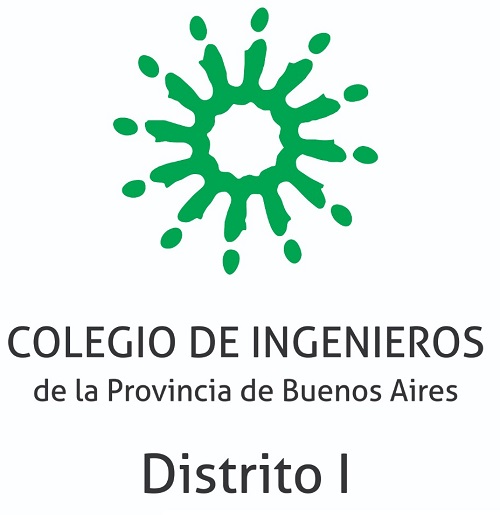 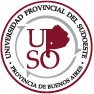 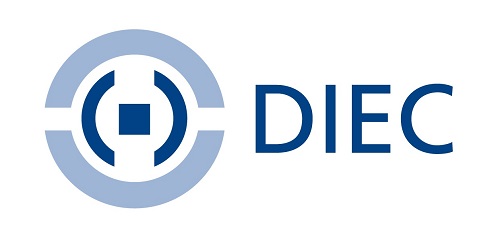 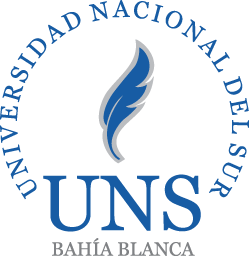 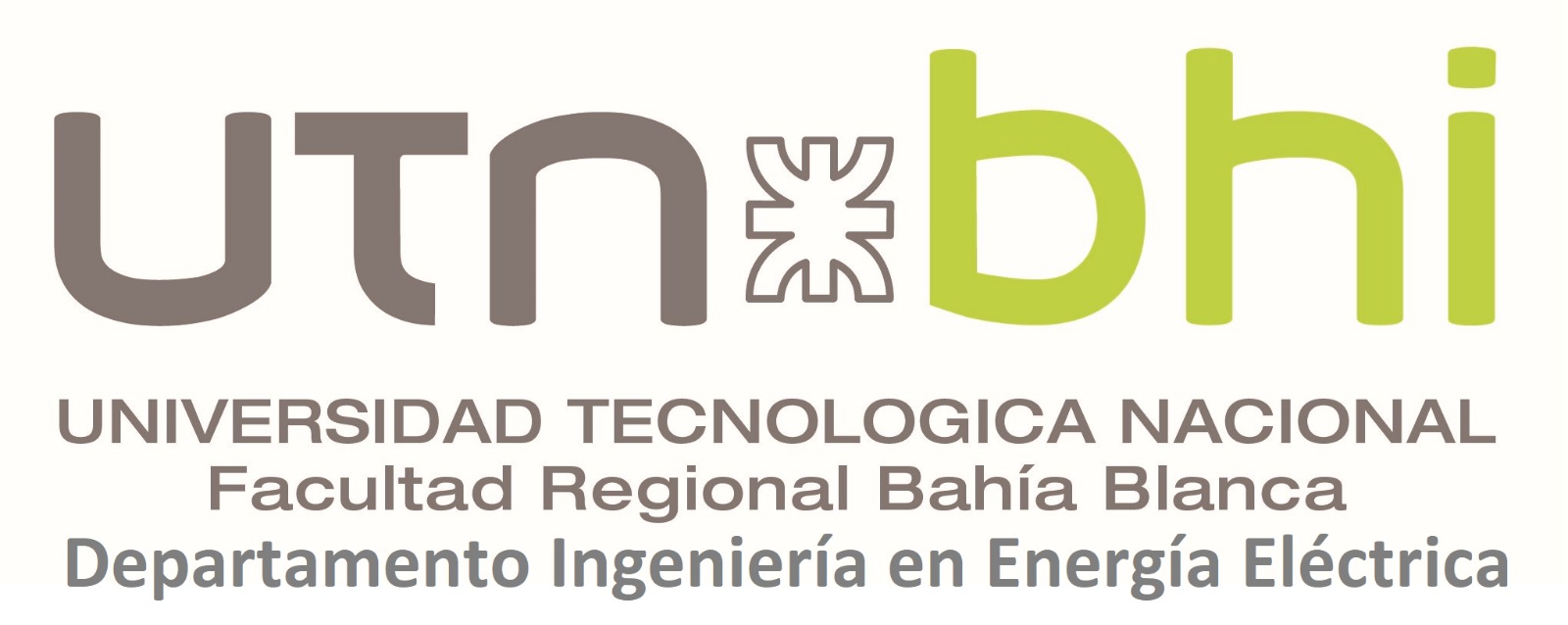